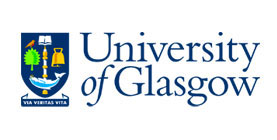 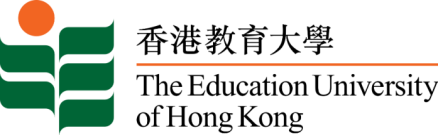 International Symposium
Promoting Community Engagement
for Vocational and Professional Education and Training
This Symposium is co-organised by UNESCO-UNEVOC Centre (Hong Kong) and University of Glasgow. It will discuss findings of the benchmarking research conducted in Hong Kong and  several European cities, and importance of community engagement for VPET.
Community Engagement:
Improve students learning
Benefit the social, economic and cultural development of the region
Contribute to the quality of life and opportunities in the region
Improve well-being of the region
Making broader international connections
Benchmarking is a well established element in processes of continuous improvement of organisational performance.  It is based on the assumption that systematically collected data from different parts of organisations can be used to understand organisational strengths and weaknesses, and to identify aspects of performance in which change should be a priority.
The symposium will be attended by Hong Kong VPET providers, representatives from Glasgow University, University of Catania ,and other organizations.
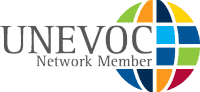 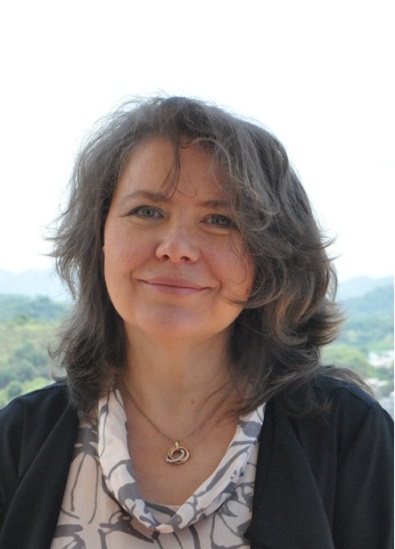 All welcome!
Dr. Margarita Pavlova,  Director of  the UNESCO-UNEVOC Centre (Hong Kong),  the lead organizer.
For registration, please contact: 
Edison Lau, cylau@eduhk.hk, 2948 8549
Venue: Block A-University Chambers, EdUHK
          Date: March 15, 2018 

          Time: 9: 30 – 13:15
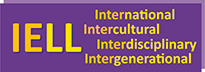 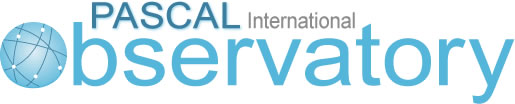